Psicologia Sexual
Introdução
O tema que o nosso grupo decidiu abordar foi a psicologia sexual, devido ao facto de nos preocuparmos com os problemas que este assunto causa na sociedade de hoje em dia, nomeadamente a homofobia, as disfunções sexuais e a sexualidade entre idosos.
?
Que temas aborda a Psicologia Sexual
Terapia Sexual

Homofobia 

Actividade Sexual nas vária fachas etárias 

Disfunções Sexuais
Terapia Sexual
Criada na década de 1950.
Utilizada para tratar disfunções/dificuldades sexuais.
Os profissionais deste ramo denominam-se terapeutas sexuais.
Disfunções sexuais (mais conhecidas)
Homem:
     -Disfunção erétil: “incapacidade  total ou parcial de ter ou manter uma ereção.”

Mulher:
     -Aversão sexual: “transtorno caracterizado por rejeição extrema e persistente a todo o tipo de contacto genital com outra pessoa”
http://www.lucianesecco.psc.br/sexualidade.html
Homossexualidade
“Homo” refere-se a todas as homossexualidades.(incluindo travestis e transexuais)
“Fobia”, vem do grego ‘phopos’ que significa medo, terror ou fobia.
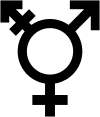 Símbolo da Transexualidade
Será que os mais velhos têm uma vida sexual activa?
“Não se pode afirmar que o velho perca a capacidade de amar, ou de ter uma vida sexual.”
“A sexualidade muda no decorrer do tempo  porque as  pessoas  mudam.”
http://psicologado.com/psicologia-geral/sexualidade/a-sexualidade-em-idosos
Homossexuais são uma ameaça para a sociedade?
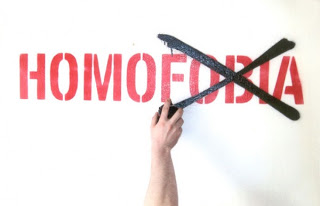 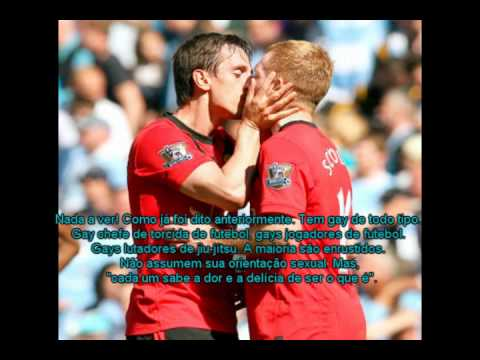 Caso: http://www.brasilpost.com.br/2014/03/06/homofobia-alex_n_4910729.html
Porque é que existem pessoas homofóbicas?
“Algumas vezes, as pessoas são desagradáveis com os gays e lésbicas porque têm medo dos seus próprios impulsos e podem não aceitar os outros porque não conseguem se aceitar a si mesmos”.
http://hypescience.com/homofobicos-podem-ser-homossexuais-disfarcados/
Como é o perfil de um pedófilo?
Exploram a impotência
Incapazes de raptar
Medrosos
Exploram curiosidade dos adolescentes
Incapazes de construir ligações afectivas
Fracos
Psic. Galeno Alvarenga
Trabalho realizado por:
Filipa Rodrigues nº14
João Duarte nº19
Tomás Silva nº28 
Vicente Ferreira nº30